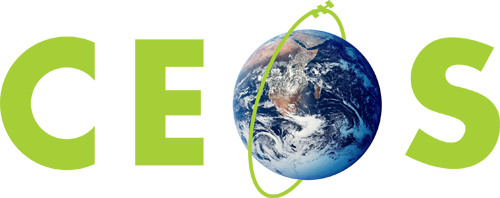 Summary of WGCV/WGISS interactions from WGCV-43
K. Thome
NASA
WGCV Plenary # 44
EUMETSAT,  Darmstadt, Germany
August 28-31, 2018
Joint session reminder
Discussions covered common areas and topics in the ongoing/planned WGs activities which could benefit from cooperation between the two groups:
Ways to describe and share available facilities, expertise, resources, technical information and documentation
Topics of common interest with natural synergies
Defined tasks to define a way forward
Agreed to monitor progress through periodic joint calls
Four broad topics summarized and discussed leading to a set of concrete tasks
Joint Session – Four topics discussed
Data Formats and Interoperability in the framework of FDA	
Robert Woodcock (WGISS), Medhavy Thankappan (WGCV)

Quality Indicators in Discovery Metadata	
Michael Morahan (WGISS), Nigel Fox (WGCV)

CEOS Data Cubes and CEOS Test Sites Data Access in support of WGCV Activities
Robert Woodcock (WGISS), Greg Stensaas (WGCV)

Standardization and Best Practices (e.g. ISO 19159-3)
Richard Moreno (WGISS), Cindy Ong (WGCV)
Activities to date and moving forward
WGISS/WGCV joint session at WGCV-43
Telecon on June 18, 2018 to develop concrete tasks
Discussed overall goals of the tasks with long-term concepts
Developed short term actions to show progress by SIT Technical Workshop
Updates provided during this meeting (WGCV-44)
Telecon with WGISS colleagues on September 6, 2018 to discuss progress
Provide updates as needed during the SIT Technical Workshop
Develop inputs to the CEOS Work Plan